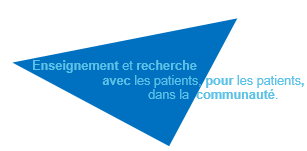 PANPro 2.0Nouveau curriculum
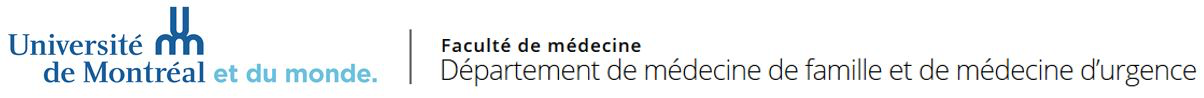 [Speaker Notes: Logo de UdeM et Département à mettre stp.]
Nouveautés
Nouvelle cohorte septembre 2019
Sur 3 ans
Format hybride, présentiel et en ligne, dont un peu plus enligne pour les régions
Intégration avec ateliers du CPASS
Intégration du MOOC « Supervision du RC »
Métasupervision: crédits d’évaluation de la pratique
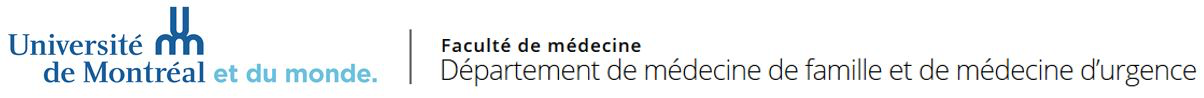 Ce qui demeure
Processus de coaching local longitudinal
Accueil à la journée de formation professorale
2 jours ½ sur 3 ans d’ateliers en présentiel, spécifique au DMFMU
ECOS pédagogiques à la fin
À quoi ça va ressembler?
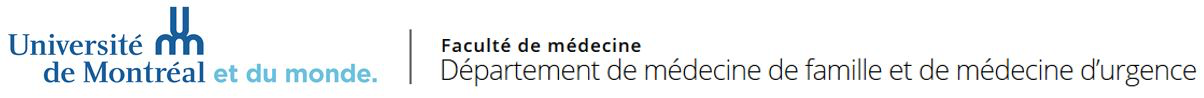 Année 0
Parcours alternatif/régions
Parcours principal
Lettre d’accueil du DMFMU : explication du processus de nomination, présentation de l’obligation de formation professorale (PANPro 2.0 ou curriculum du clinicien enseignant du CPASS)
Idem
Rappel: pour les enseignants CEC, qui enseignent de façon plus occasionnelle, 
n’ont pas de responsabilités académiques et n’envisagent pas une carrière 
académique, le curriculum du clinicien enseignant sur 5 ans du CPASS est 
tout à fait adéquat. Le PANPro 2.0 est une alternative.
Année 1
Parcours alternatif/régions
Parcours principal
Idem
Accueil (Journée de formation professorale annuelle de septembre)*
Initiation à la pédagogie (CPASS, 2 jours)
MOOC-Supervision du RC: modules 1 et 2, incluant une participation à un SPOC (sous-groupe de chat dans le MOOC) suivi d’une rencontre ZOOM de 1h (Janvier, ZOOM mi-février)
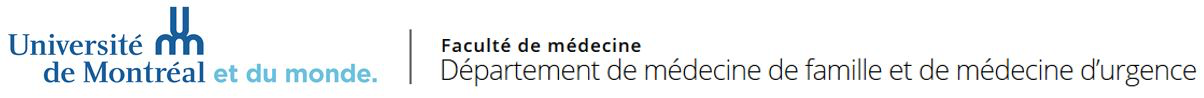 Année 2
Parcours alternatif/régions
Parcours principal
Année 2 (suite)
Parcours alternatif/régions
Parcours principal
Idem
2.MOOC Supervision du RC module 3 incluant une participation à un SPOC (sous-groupe de chat dans le MOOC) suivi d’une rencontre ZOOM de 1h (Février, ZOOM mi-mars)

3.Demi-journée en présentiel: vendredi AM suivant  Journée de formation professorale de septembre**
Année 3
Parcours alternatif/régions
Parcours principal
Ateliers du curriculum du clinicien  enseignant du CPASS, en choisir 2 parmi les 4 suivants : 

Comment devenir un enseignant efficace en supervision clinique (3h)
L’étudiant en difficulté (version courte, 3h)
L’art de la rétroaction : une manière de les aider à apprendre (3h)
Comment puis-je former mes étudiants en qualité et sécurité des soins (3h)
1.Ateliers du curriculum du clinicien enseignant du CPASS : voir à gauche ou choisir deux modules en ligne parmi les suivants
(choisir en fonction d’avoir fait l’équivalent des ateliers en présentiel du CPASS)
CNFS : https://cnfs.ca/professionnels-de-la-sante/formation-a-la-supervision 
Comprendre les principes de base de la supervision (longitudinal, 5 unités sur 2-3 mois)
Évaluer le rendement (rétroaction)(longitudinal, 6 unités sur 2-3 mois)
CAPSAF (université d’Ottawa) : https://apprendre.med.uottawa.ca/formation-medicale-continue/?cate=cpd_pdt
Soutenir les étudiants en difficulté (45 min)
Offrir de la rétroaction formative en clinique simulée (30 min) (s’applique aussi en clinique)
Donner de la rétroaction : pourquoi et comment
Module sur qualité et sécurité des soins (sera développé par le CPASS)
Choisir les formations non faites année 2
Année 3 (suite)
Parcours alternatif/régions
Parcours principal
Idem
2.MOOC Supervision du RD module 4 incluant une participation à un SPOC (sous-groupe de chat dans le MOOC) suivi d’une rencontre ZOOM de 1h (mars, ZOOM mi-avril)
 
3.Journée finale en présentiel (juin de la 3è année)***
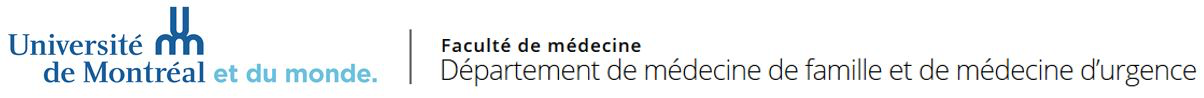 Longitudinal sur 3 ans
****Processus de coaching
Présentation du processus lors de l’accueil
Chaque participant doit se trouver un coach local (collègue sénior) et transmettre ses coordonnées à la responsable du PANPro 2.0 avant 1er novembre de l’année 1
Responsable transmettra les documents de coaching (lettre, how-to, grille métasupervision, document réflexif) à chaque coach ensuite
Suggestion de 4 rencontre d’une heure par année avec le coach, dont au moins une métasupervision (adapter selon besoins, la métasupervision peut être faite par un autre collègue que le coach)
NB : le processus de métasupervision sera accrédité (crédits d’évaluation de la pratique). Pour avoir ces crédits, le processus doit être complet, incluant évaluation des besoins, grille complétée, discussion avec observateur et feuille de réflexion complétée.
Ateliers DMFMU en présentiel
Atelier accueil année 1, contenu : (2h)
Bienvenue
Rôle du DMFMU dans leur parcours d’enseignant
Rôle et responsabilités enseignant et apprenant (CMQ)
Intro au PANPro (expliquer parcours, sa place dans l’offre de DP vs CPASS, microprogrammes, maitrise…)
Leur perception de leur rôle, objectifs personnels (faire Teaching perspectives inventory avant)
Présenter les autres possibilités d’enseignement (IMC,IDC, ARC,APP)
Présenter ressources en pédago : orienter au site web du DMFMU, en particulier page du développement professoral et le CPS
Cadre de coaching : présentation de la grille de métasupervision et document réflexif (pour crédits 3)
[Speaker Notes: Au lieu de organigramme dire comprendre le rôle du DMFMU dans le soutien de sa carrière d’enseignement ou qq chose du genre]
Ateliers DMFMU en présentiel
**Demi-journée année 2 : (3h)
Rôle d’accompagnateur pédagogique (tuteur) : introduction
Supervision dans contexte spécifiques (envisager de diviser en 3 groupes, ou co-animation urgence/medfam et avoir exemples diversifiés)
Urgence (au chevet, à distance)
Hospitalisation (idem)
CUMF
Pyramide (métasupervision de résident enseignant à un externe)
Processus d’évaluation (envisager de diviser en 3 groupes)
Urgence 
Medfam
Programmes avancés? 
Retour sur le coaching et sur leur parcours
Ateliers DMFMU en présentiel
***Journée finale année 3 

AM (3h)
Travail d’équipe (MF Pelland/ V Castonguay)
L’érudition en enseignement
Leur plan de DP, présentation des opportunités de DP (ICLEM, relève leadership, microprogramme, terminer le MOOC, formation IMC, IDC, ARC, APP) obligation facultaire de 3h/an)
Parcours académique, revenir sur opportunités d’enseignement au DMFMU et opportunités de s’impliquer (comités) dans leur milieu et au DMFMU
PM (3h)
ECOS pédagogiques
Remise des Certificats de complétion du PANPro 2.0
Critères de réussite
Avoir complété au moins 75% des activités du parcours, dont au moins 2/3 des journées en présentiel. 
Participation au MOOC, incluant participation active au SPOC et à la rencontre ZOOM. 
Une preuve (attestation) que les ateliers ou modules en lignes ont été complétés doit être versé dans un portfolio auquel les responsables du PANPro auront accès. 
Une métasupervision par année doit être faite, l’attestation (crédit d’évaluation) doit être versée au portfolio
Les comptes rendus des rencontres de coaching doivent aussi apparaître au portfolio (dates des rencontres, durée, objectifs, éléments retenus)
Flexibilité possible sur la durée selon circonstances (grossesse, congé maladie)
Note: parcours alternatif deviendra plus accessible à tous quand les versions en ligne des ateliers du CPASS seront développés
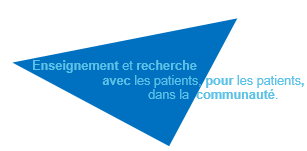 Questions?
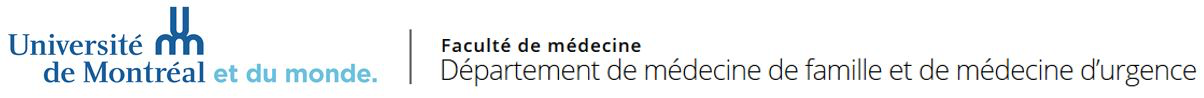